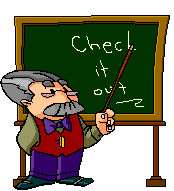 Учиться можно 
только весело. 
Чтобы переваривать
 знания,
 надо поглощать 
их с аппетитом.
А.Франс
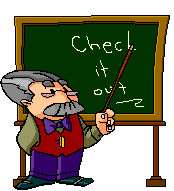 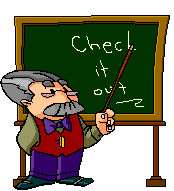 Разминка
300
2000
0
На 0 делить нельзя
0
23000
6700
200
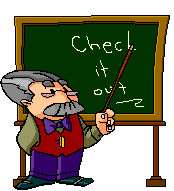 Угол
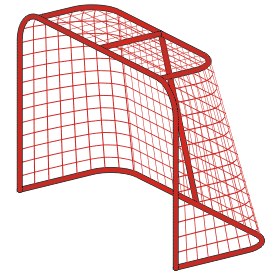 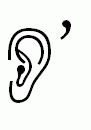 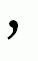 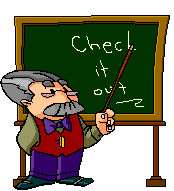 Назовите данный угол тремя разными способами:
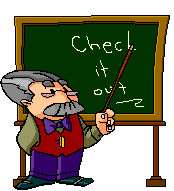 Назовите все углы на рисунке и 
определите их вид.
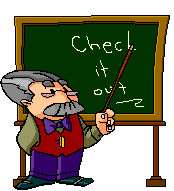 СРАВНЕНИЕ и 
ИЗМЕРЕНИЕ 
УГЛОВ.
НАУЧИТЬСЯ 
СРАВНИВАТЬ 
УГЛЫ И
ИЗМЕРЯТЬ УГЛЫ
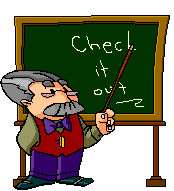 Единица измерения-
геометрическая фигура, величину       которой мы примем за единицу.
Новый инструмент для измерения.
Научиться пользоваться этим        инструментом  для измерения величины угла.
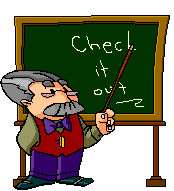 Алгоритм измерения величины угла
1)Вершину угла совместим с центром транспортира.
2)Одну из сторон угла совместим с началом отсчёта на шкале транспортира.
           3)Другая сторона угла укажет 
              величину угла в градусах.
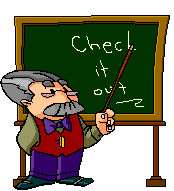 Самостоятельная работа исследовательского характера
Цель: выявить взаимосвязь между величиной угла и видами угла.
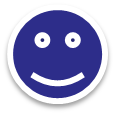 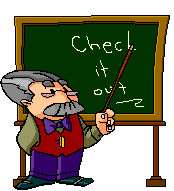 ВЫВОДЫ
развернутый угол равен 180°;
прямой угол равен  90° 
  (половина развернутого угла);
острый угол меньше  90°;
тупой угол больше  90°, но меньше 180°.
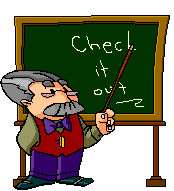 Задание: Какой угол образуют часовая и минутная стрелкичасов:   а)  в 3 ч;              г)  в 6 ч;    б)  в 5 ч;              д)  в 2 ч 30 мин;            в)  в 10 ч;   е)  в 5 ч 30 мин?
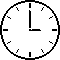 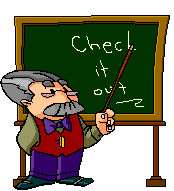 Домашнее задание.
Обязательный уровень: №264, 282
Повышенный уровень: №279
Творческий уровень: вырезать из цветной бумаги треугольник и измерить      его углы.
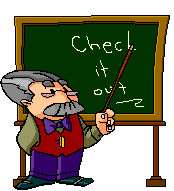 Рефлексия.
Какие цели ставили?
Достигли ли вы этой цели?
В чём испытали затруднение?
Над чем стоит поработать?
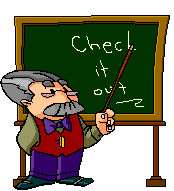 СПАСИБО 
ЗА
ВНИМАНИЕ!!!
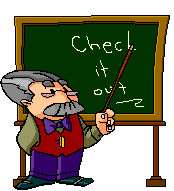 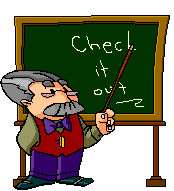 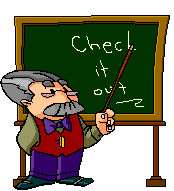